UC Transfer Initiative: Transfer Pathways
Denise Noldon, Ph. D.,  Interim Vice ChancellorCCC Chancellors Office
Shawn Brick, Associate DirectorUC Office of the President
Agenda
Transfer Context

UC Transfer Action Team Recommendations

UC Transfer Pathways

Ongoing Efforts & Next Steps
Applications: CA Resident CCC Transfers
Transfer Diversity
Most UC Transfers come from relatively few CCCs:
25% of CCC transfers come from 7 CCCs

50% of CCC transfers come from 19 CCCs

75% of CCC transfers come from 41 CCCs

All 112 CCCs sent at least 1 student to UC
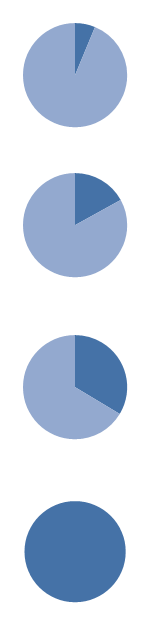 5 Recommendations
1: Communications & Technology

2: Strengthen Partnerships

3: Streamline Admissions & Articulation

4: Expand Services on UC Campuses

5: Intersegmental Collaboration
Transfer Initiative: Actions to Date
Email to new CCC enrollees from President

Redesigned website with input from users

Presidential conversations on transfer

Transfer and technology

Transfer Pathways
CCC Transfers Come From Across CA
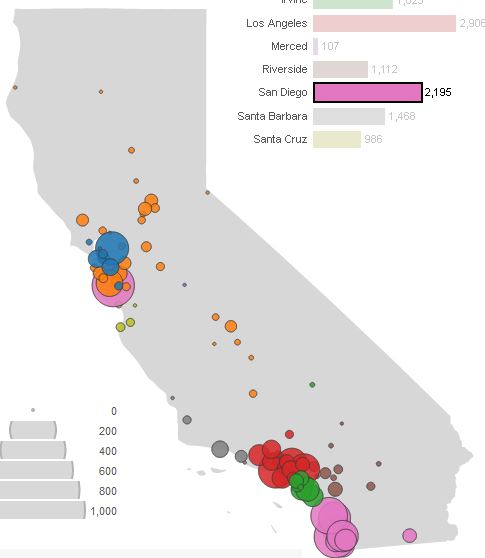 Example: UC San Diego draws heavily from Southern California, but also from CCC’s across the state

Students need to be able to prepare broadly
What Transfer Pathways Are and Are Not
Is only advice to potential transfers
Is inclusive of all nine UC campus admission requirements
Is a set of recommendations that puts transfers on an equal par with UC freshmen
Is NOT necessarily a duplicate of the ADTs
Is NOT a mandate for campuses to change campus-specific curricula
Is NOT a guarantee of admission
May guarantee a comprehensive review
Ten Majors
Anthropology
Biochemistry
Biology
Cell Biology
Chemistry
Economics
Mathematics
Molecular Biology
Physics
Sociology
Twenty-One Majors
Two-thirds of CCC applicants
Business
Communications
Computer Science
Electrical Engineering
English
Film
History
Mechanical Engineering
Philosophy
Political Science
Psychology
Anthropology
Biochemistry
Biology
Cell Biology
Chemistry
Economics
Mathematics
Molecular Biology
Physics
Sociology
Message to Students

Although following a pathway doesn't guarantee admission to UC, it gives you a clear roadmap to prepare for your major and be well positioned to graduate on time from any UC campus. 

The pathways guide students who want to make themselves competitive across the UC system; some campuses may want fewer courses for admission, but none will expect more.
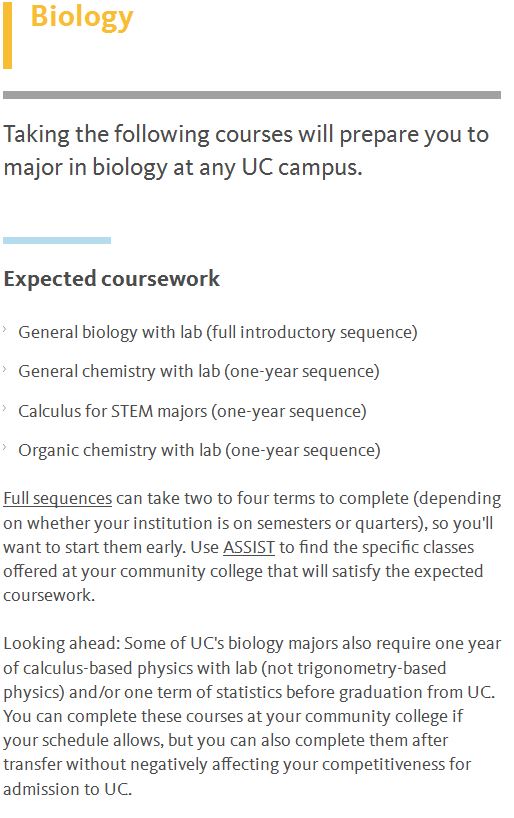 Highlights course expectations


Includes important caveats and details
Next Steps
Articulation
UC needs to ensure articulation is consistent across UC for the identified course expectations
General Education
Questions about how these mesh with IGETC
Training
Provide training materials for counselors and advisors across the state
Additional Faculty Engagement
ICAS, CCC-CSU review of TMCs, C-ID
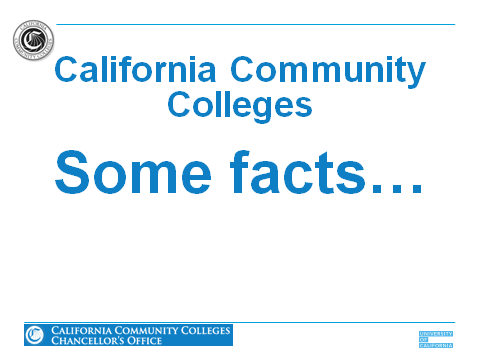 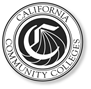 California Community Colleges
More than one in five community college students in the United States attends a California Community College.
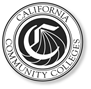 California Community Colleges
31% of University of 	California graduates 	started at a California 	Community College.
California Community Colleges

The University of California  enrolls more community college students than any other similar institutions in the country
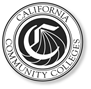 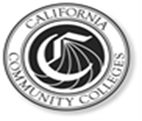 California Community Colleges
90% of UC transfers from a California Community College.

Two out of three transfer students who apply to a UC are admitted

UC Pathways are good for CCC transfer students!
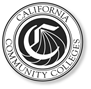 California Community Colleges

Based on our success with Associate Degrees for Transfer, we are optimistic that our students will greatly benefit from UC Pathways!
The UC Pathways gives CCCs an opportunity to meet our goal of increasing transfer for our students with particular emphasis on the groups who have not historically transferred in numbers that reflect their percentage of the community college population.
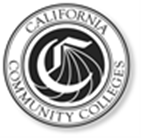 California Community Colleges
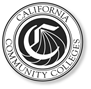 Questions?
Thank You